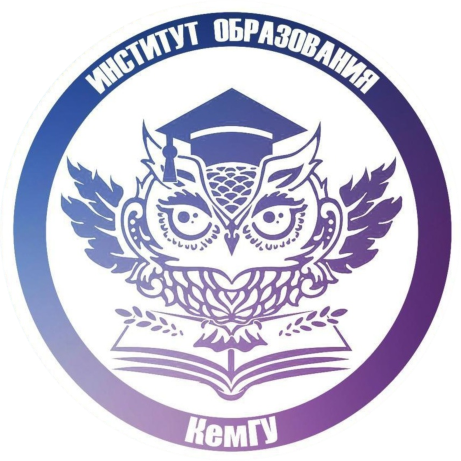 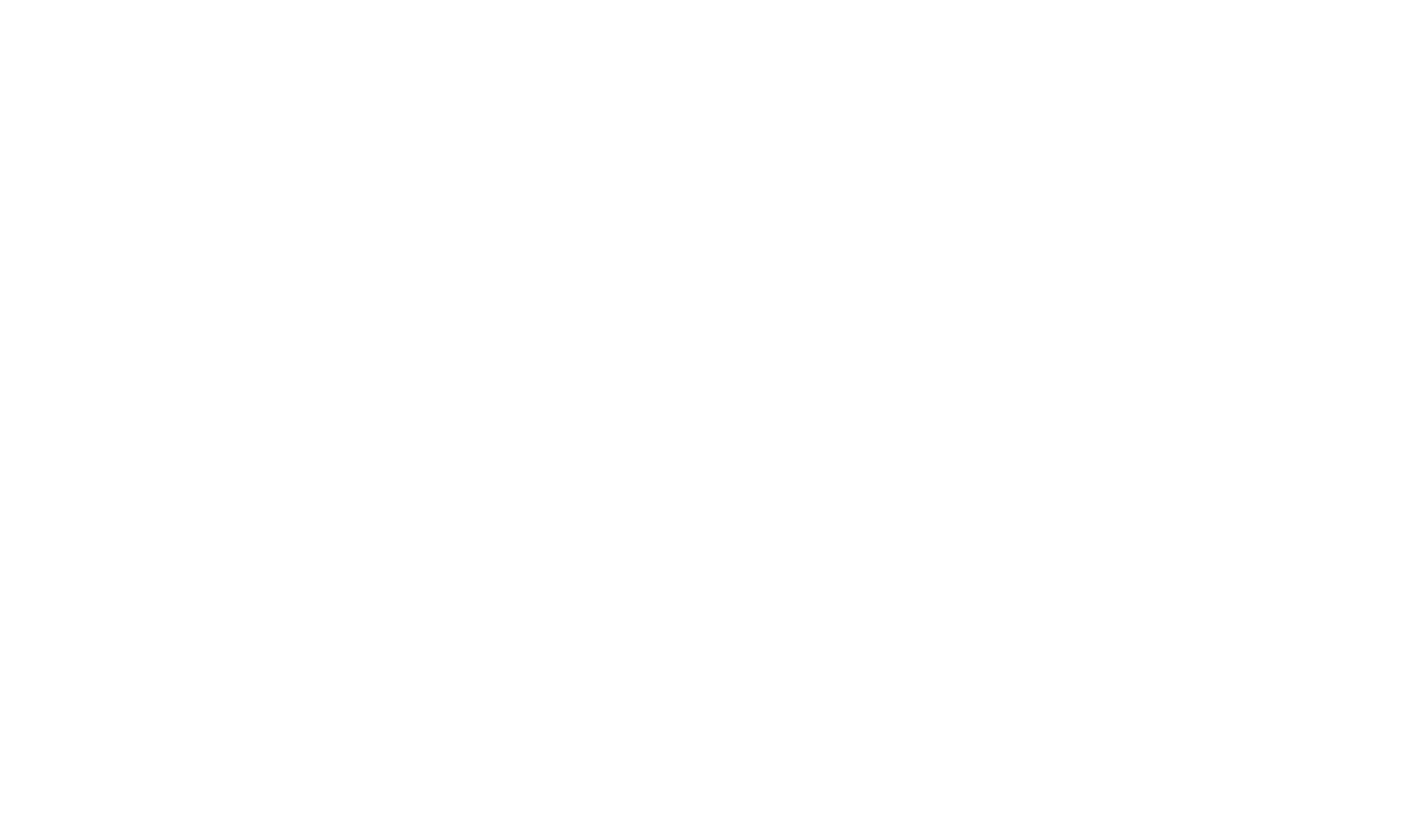 Самореализация старших школьников
Самореализация
Является одним из конечных результатов образования

Цель:  развитие личности, интегрированной в мировую и национальную культуру, обладающей ключевыми компетентностями, способную к ответственному поведению. 

Самореализация - стремление человека проявить себя в обществе, отразив свои положительные стороны - высшее желание человека реализовать свои стандарты
Виртуальный педагогический класс
Самореализация
Анализ психолого-педагогической литературы (Н.П. Аникеева, С.Л. Рубинштейн, А.В. Брушлинский, Э. Фромм, В.В. Давыдов и др.) говорит о том, что наиболее полная самореализация человека может проявиться только в  деятельности. Причем важно обратить внимание на тот факт, что для развития человеческой личности, ее самореализации важна не любая деятельность, а общение с другими людьми. С.Л. Рубинштейн об этом писал так: «Человеческая личность в целом формируется лишь через посредство своих отношений к другим людям»
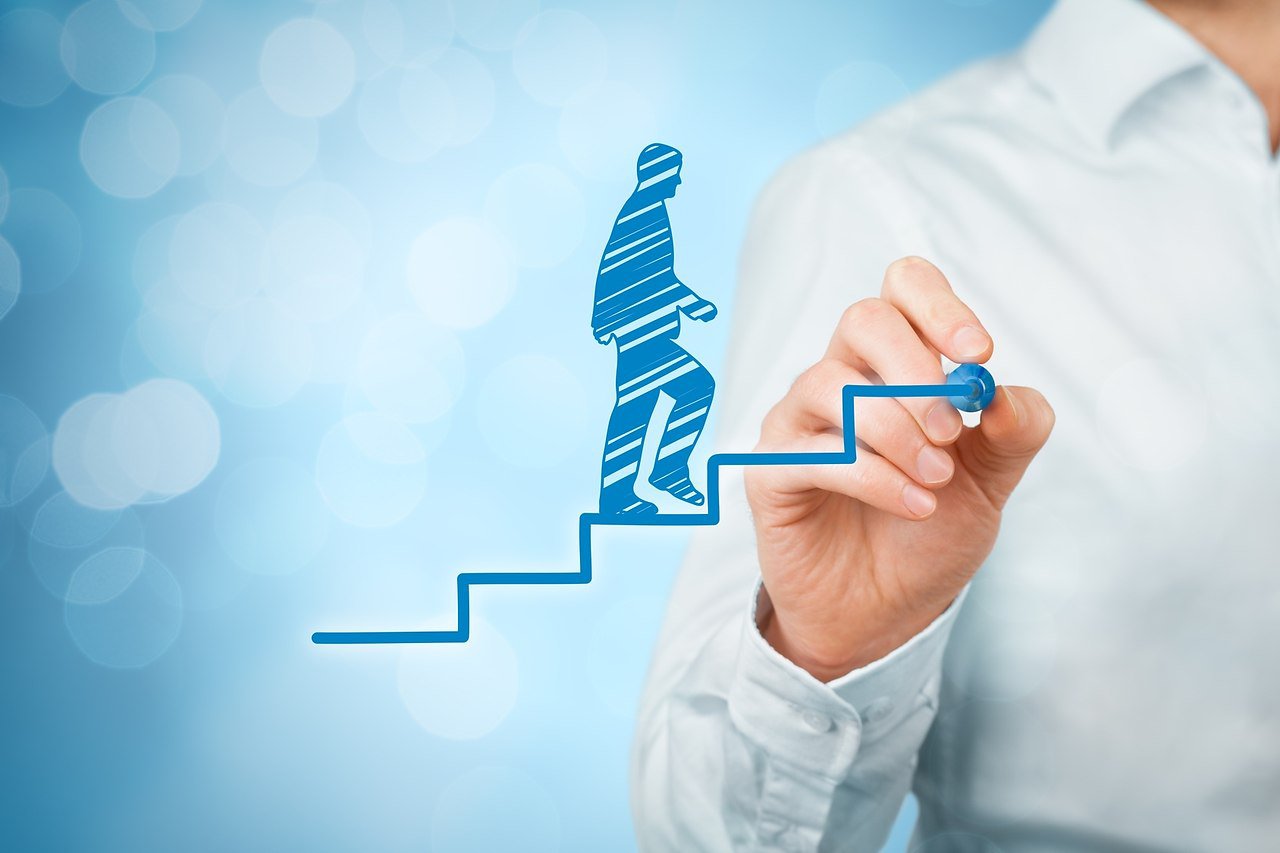 Место для картинки
Виртуальный педагогический класс
Таким образом, одним из существенных условий формирования и удовлетворения потребности в самореализации у старшеклассников будет в том числе ее включенность в совместную деятельность с другими людьми.
Виртуальный педагогический класс
Психолого-педагогическими основами процесса самореализации в учебной деятельности являются:
процесс взаимодействия участников образовательного процесса; 
совместная деятельность учителя и учащихся в учебной деятельности; 
эмоциональные переживания, ощущение успеха, в которых заключаются мотивы и потребности в учебной деятельности.
Виртуальный педагогический класс
На самореализацию оказывают влияние различные факторы и условия
Зависящие от человека: 
ценностные ориентиры 
готовность к  самостроительству 
гибкость мышления
воля и пр.
Не зависящие от человека:
социальная среда 
уровень жизни 
материальная обеспеченность
 средства массовой информации 
экологическая среда
Виртуальный педагогический класс
Условиями развития потребности в самореализации учащихся являются :
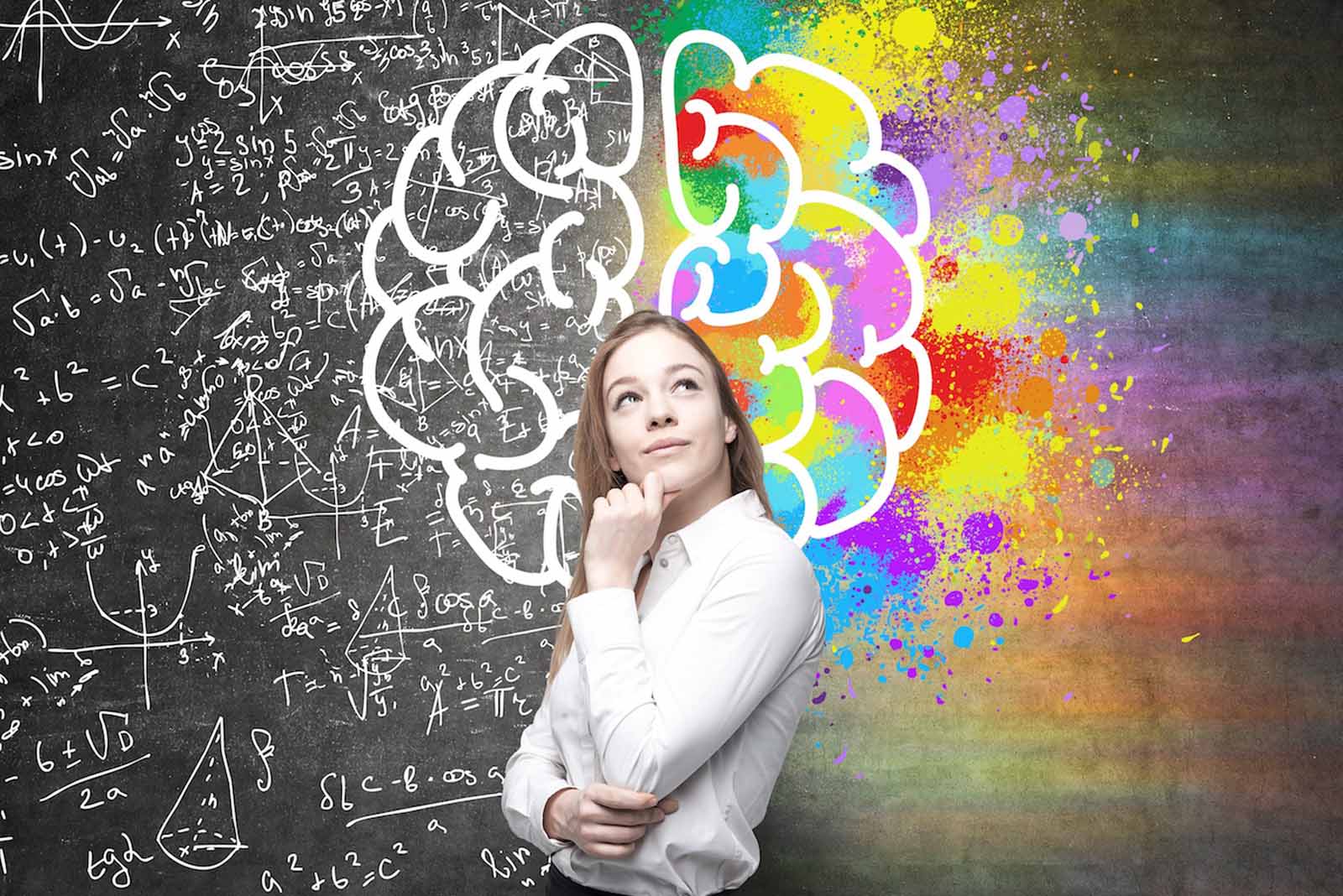 1. Решение учебно-исследовательских заданий, реализующих творческий потенциал обучающихся, а  также самостоятельный поиск путей и  решений проблемы, средств и ресурсов, таким образом, повышающих реализацию имеющихся ресурсов и активизирующих поиск новых. 
2. Моделирование личностно и профессионально значимых ситуаций взаимодействия, активирующих дальнейшее развитие способностей, личностных и коммуникативных ресурсов обучающихся в процессе взаимодействия с другими, что способствует как удовлетворению потребности в самореализации с  одной стороны, так и  ее дальнейшему развитию с другой.
Место для картинки
Виртуальный педагогический класс
Таким образом, правильно организованная развивающая среда дает возможности для личностно профессионального становления. Это свобода принятия обучающимся решения об его вхождении в эту среду, выбор деятельности, которая позволила бы ему достичь наибольшего успеха, наивысшего самовыражения; 
построение диалоговых отношений с людьми различных возрастов и социальных групп; 
более интенсивное проживание различных ролей; 
освоение различных сред, образующих образовательное пространство
Потребность в самореализации является одной из  высших потребностей человека. Основными ее характеристиками являются появление стремления человека к самоосуществлению, быть собой, развивать себя, реализовать имеющиеся ресурсы и получить новые. К важнейшим условиям формирования потребности в самореализации можно отнести возможность активного освоения субъектом самореализации жизненного пространства, нового опыта и социальных связей путем участия в целенаправленной творческой и профессиональной (в нашем случае, учебной) деятельности.
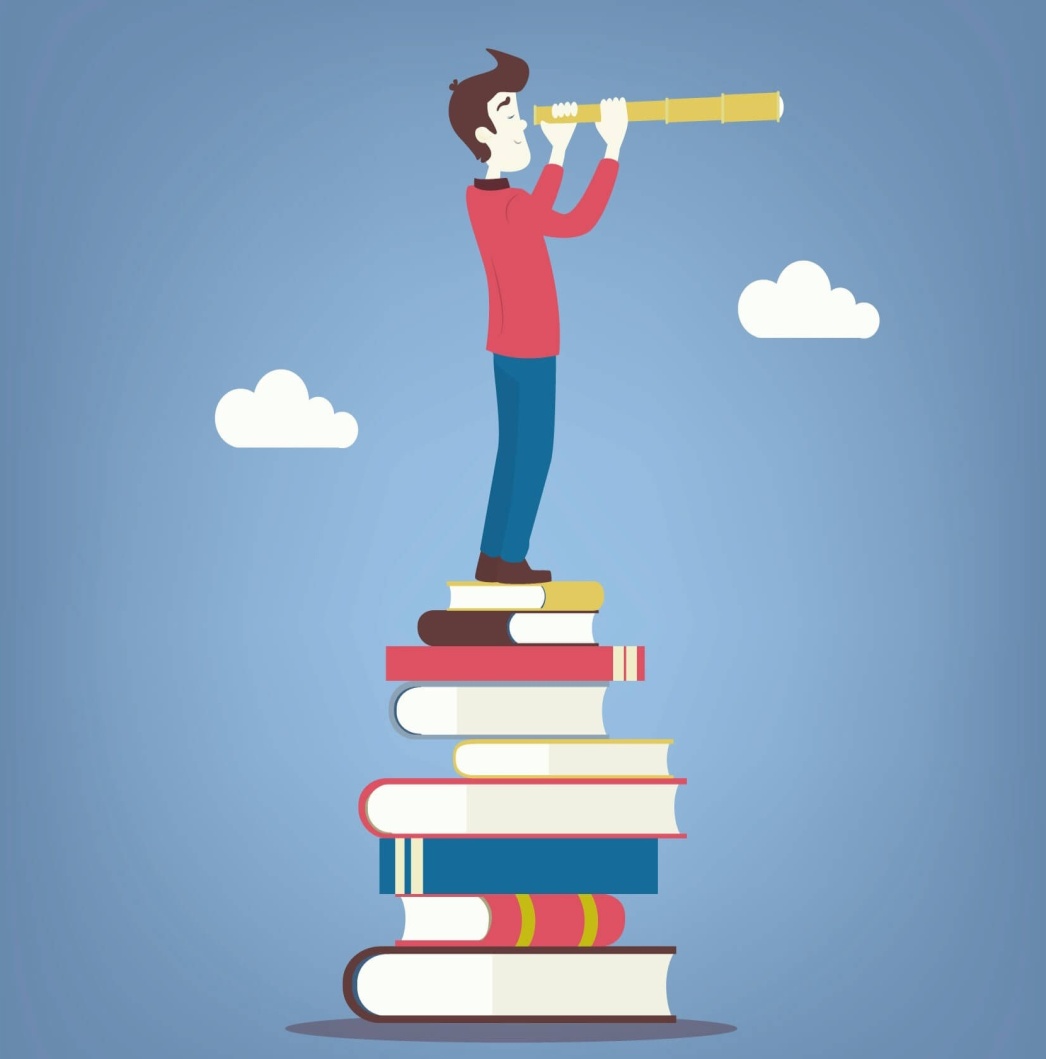 Важным моментом в формировании потребности в самореализации старшеклассников является опыт их взаимодействия со взрослыми, наличие со стороны последних желания и возможности вступить с подростком в субъект-субъектные отношения, являющиеся одним из основных условий самореализации и саморазвития старшеклассников.